Радиоактивность
понятия
опыт
задания
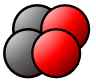 Радиоактивность — 
это способность атомов 
некоторых химических 
элементов к 
самопроизвольному 
излучению.
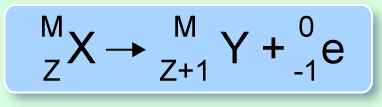 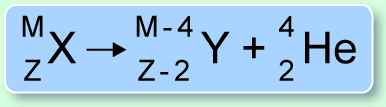 α-распад
β-распад
Анри Беккерель, 1896г.
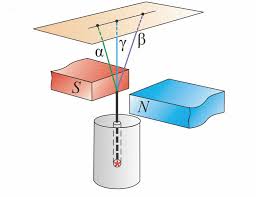 α-лучи
Невидимые
лучи
Альфа-распад
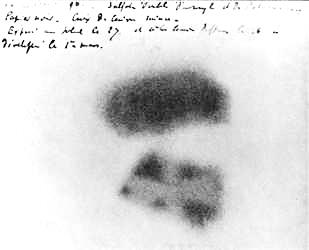 β-лучи
Частицы
Бета-распад
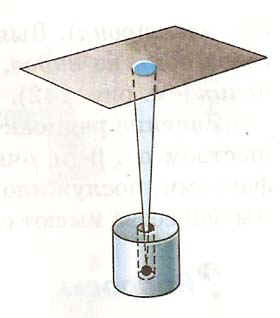 -
γ-лучи
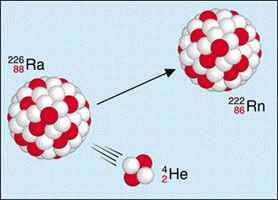 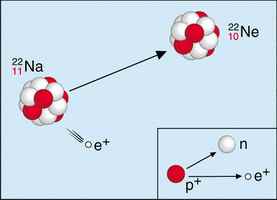 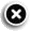 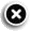 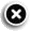 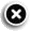 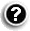 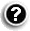 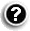 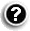 γ-частица – квант электромагнитного излучения
Излучение в магнитном поле
Радиоактивный распад — спонтанное изменение состава или внутреннего строения нестабильных атомных ядер (заряда Z, массового числа A) путём                               испускания элементарных частиц,                               гамма-квантов и/или ядерных                               фрагментов.
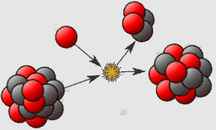 Радиоактивность
опыт
понятия
задания
Схема опыта Резерфорда по рассеянию α-частиц
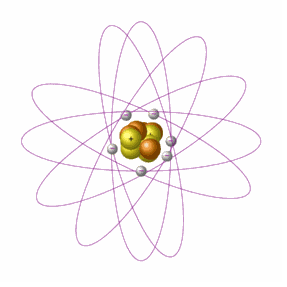 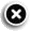 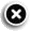 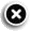 Исторические модели строения атома
Столь сильное отклонение α-частиц возможно только в том случае, если внутри атома имеется чрезвычайно сильное электрическое поле. Было рассчитано, что такое поле могло быть создано зарядом, сконцентрированным в очень малом объеме ( по сравнению с объемом атома).
В зависимости от массы атома его ядро имеет диаметр 10-14 – 10-15 м, т.е. оно в десятки и даже сотни тысяч раз меньше атома (атом имеет диаметр около 10-10 м).
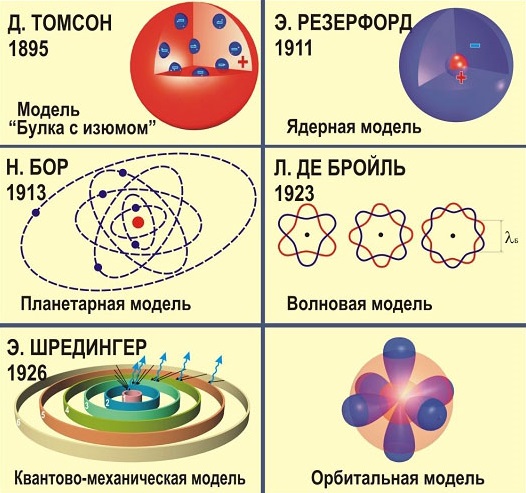 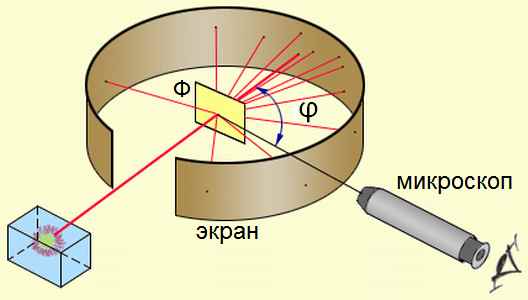 Модели атомов
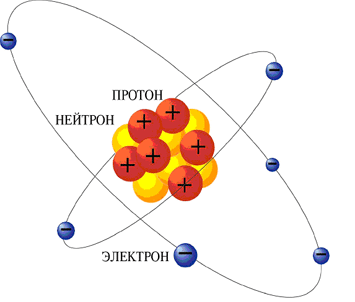 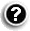 Результаты опыта
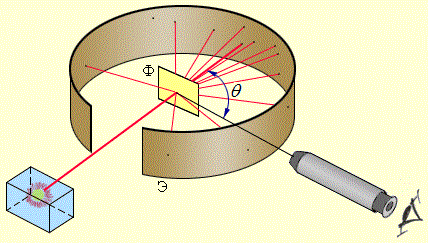 2
Не
4,002802
3
Li
6,941
92
U
238,0289
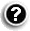 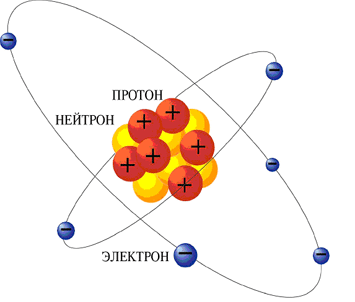 Контейнер с радиоактивным веществом
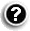 Строение
атома
Столкновение каждой частицы с экраном сопровождалось вспышкой света. Эта вспышка называется сцинтилляция (вспышка света).
Относительная молекулярная масса  –
Заряд ядра  –
Радиоактивность
задания
понятия
опыт
Контейнер с радиоактивным веществом помещают в магнитное поле, в результате чего пучок радиоактивного излучения распадается на три компоненты (см. рисунок).






Компонента (3) соответствует
1) гамма-излучению
2) альфа-излучению
3) бета-излучению
4) нейтронному излучению
Ядро урана с массовым числом 239 и зарядовым числом 92, являясь радиоактивным, после испускания электрона превращается в ядро некоторого элемента. Каков порядковый номер этого элемента в периодической системе элементов Менделеева?
Найдите порядковый номер элемента и дайте его название.
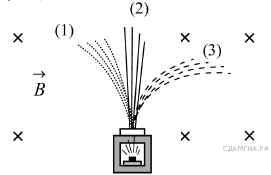